Fostering Hope – Philly NE
by Jeremy J. Shafer
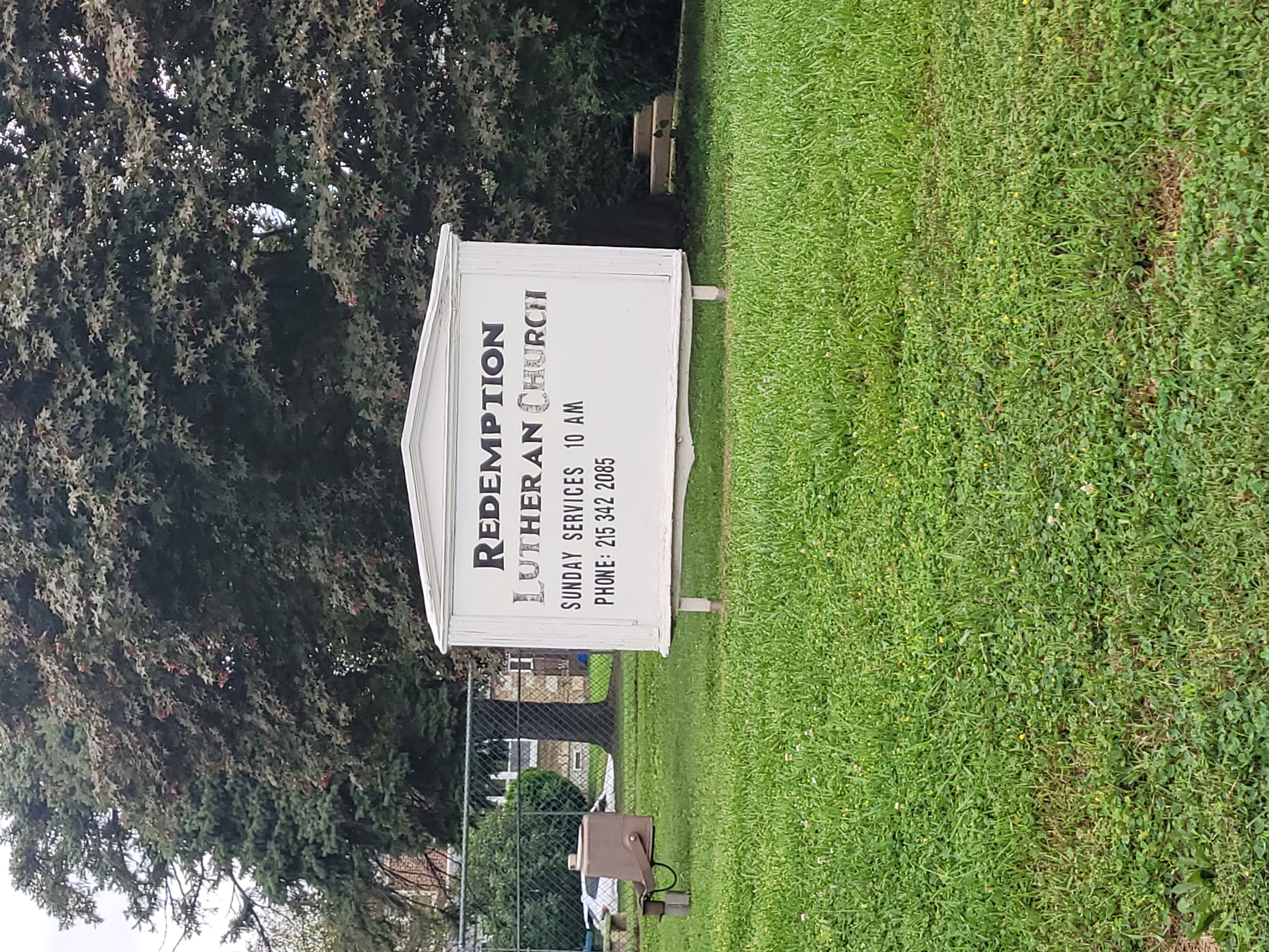 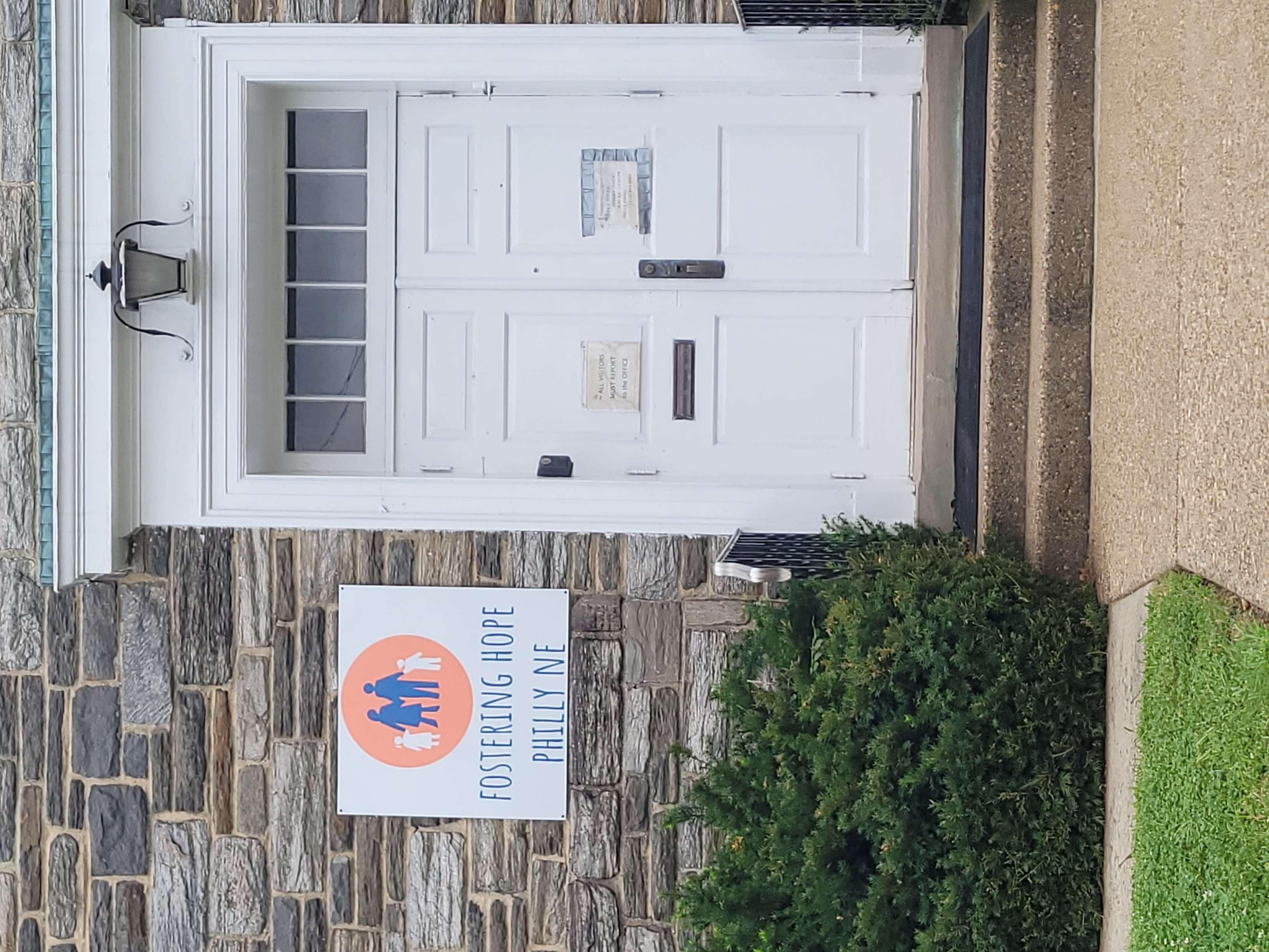 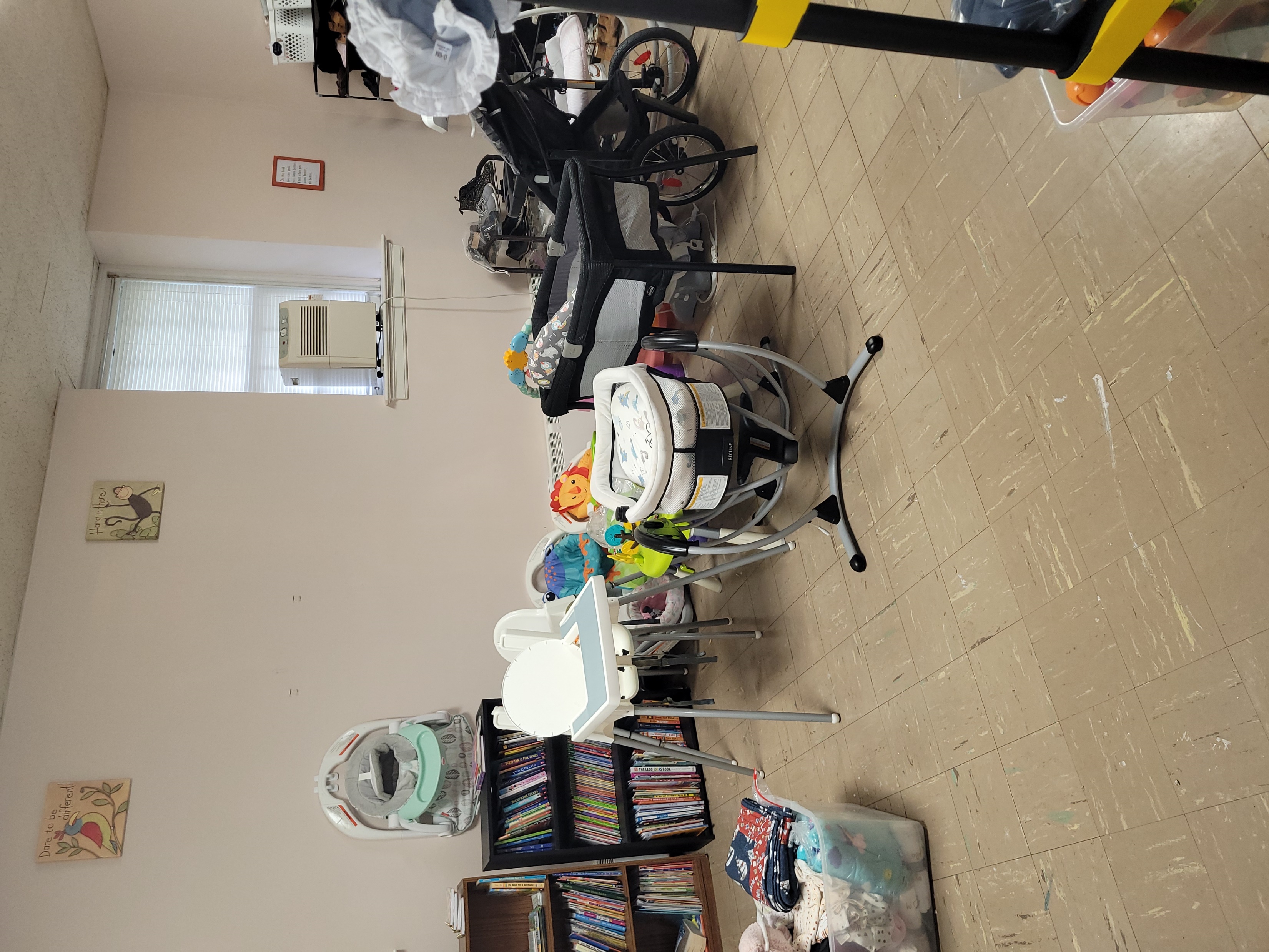 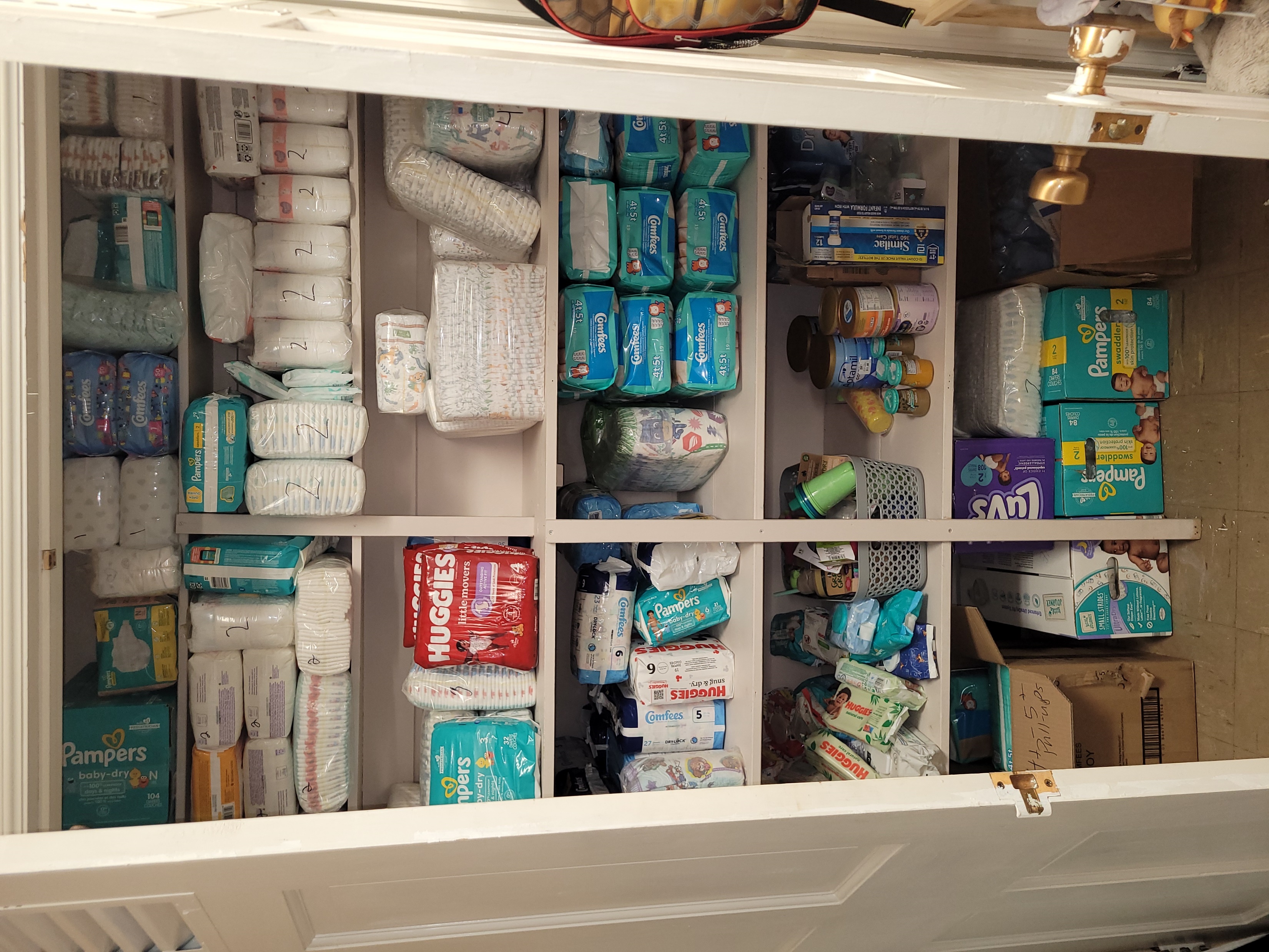 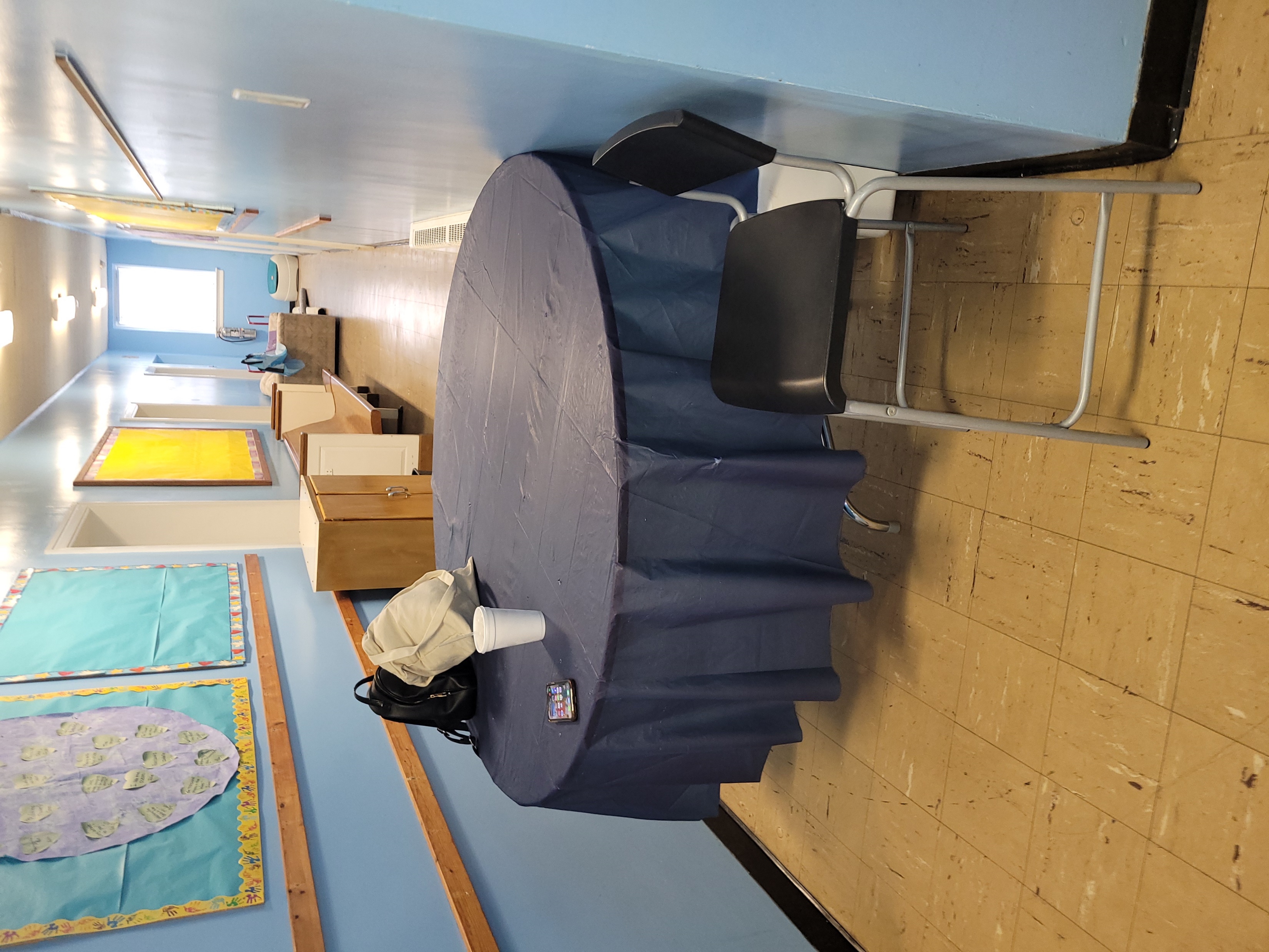 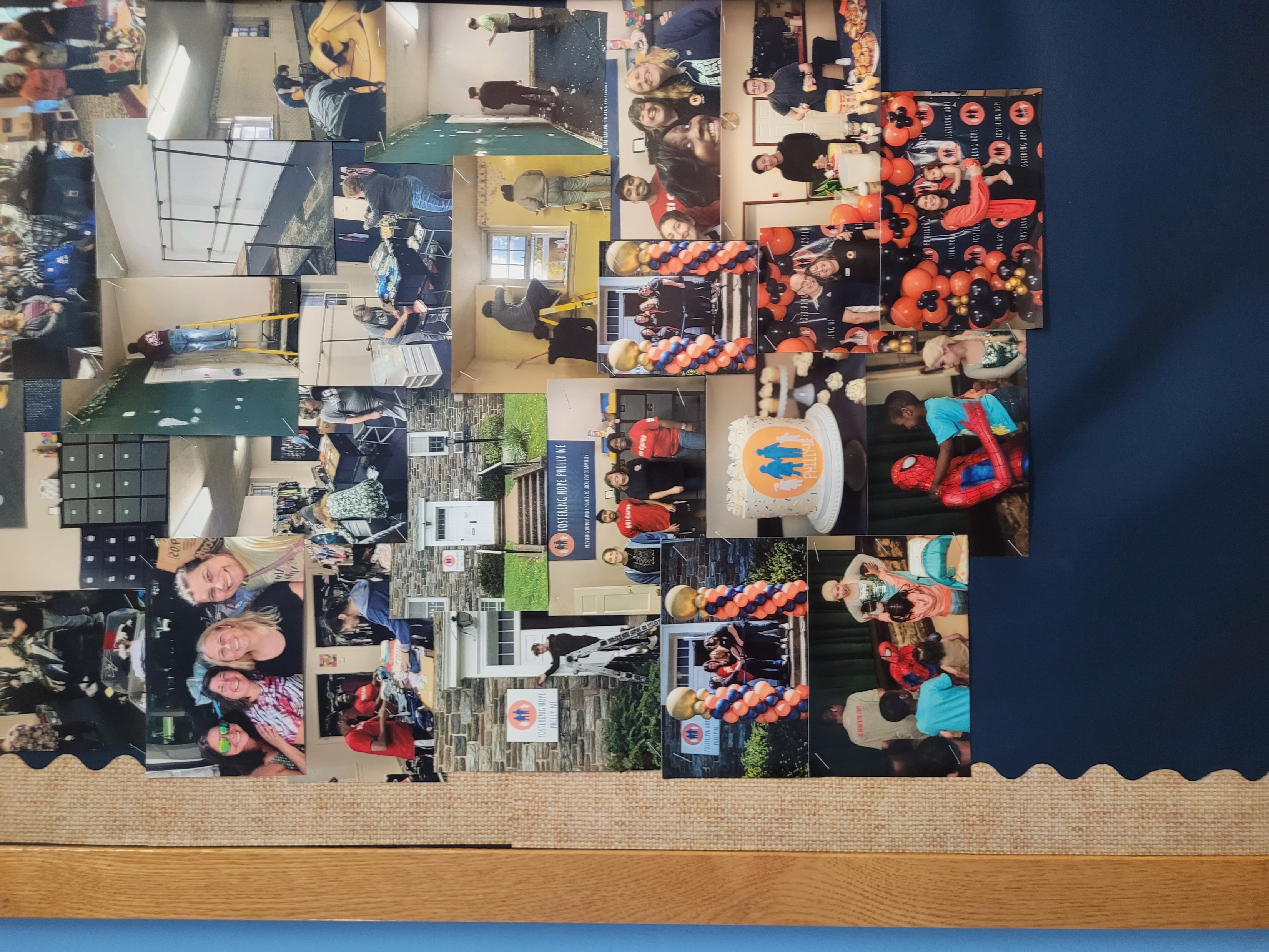 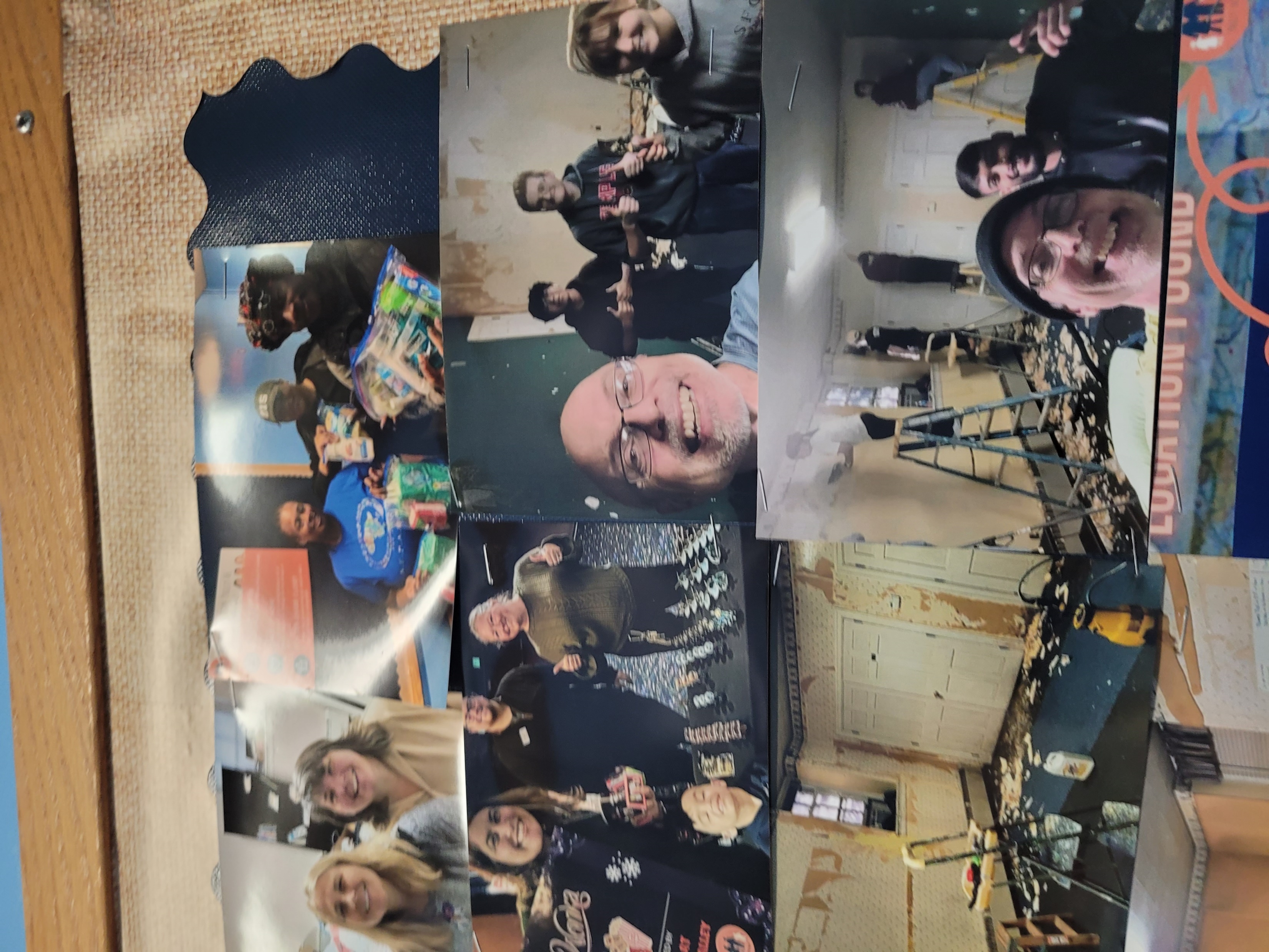 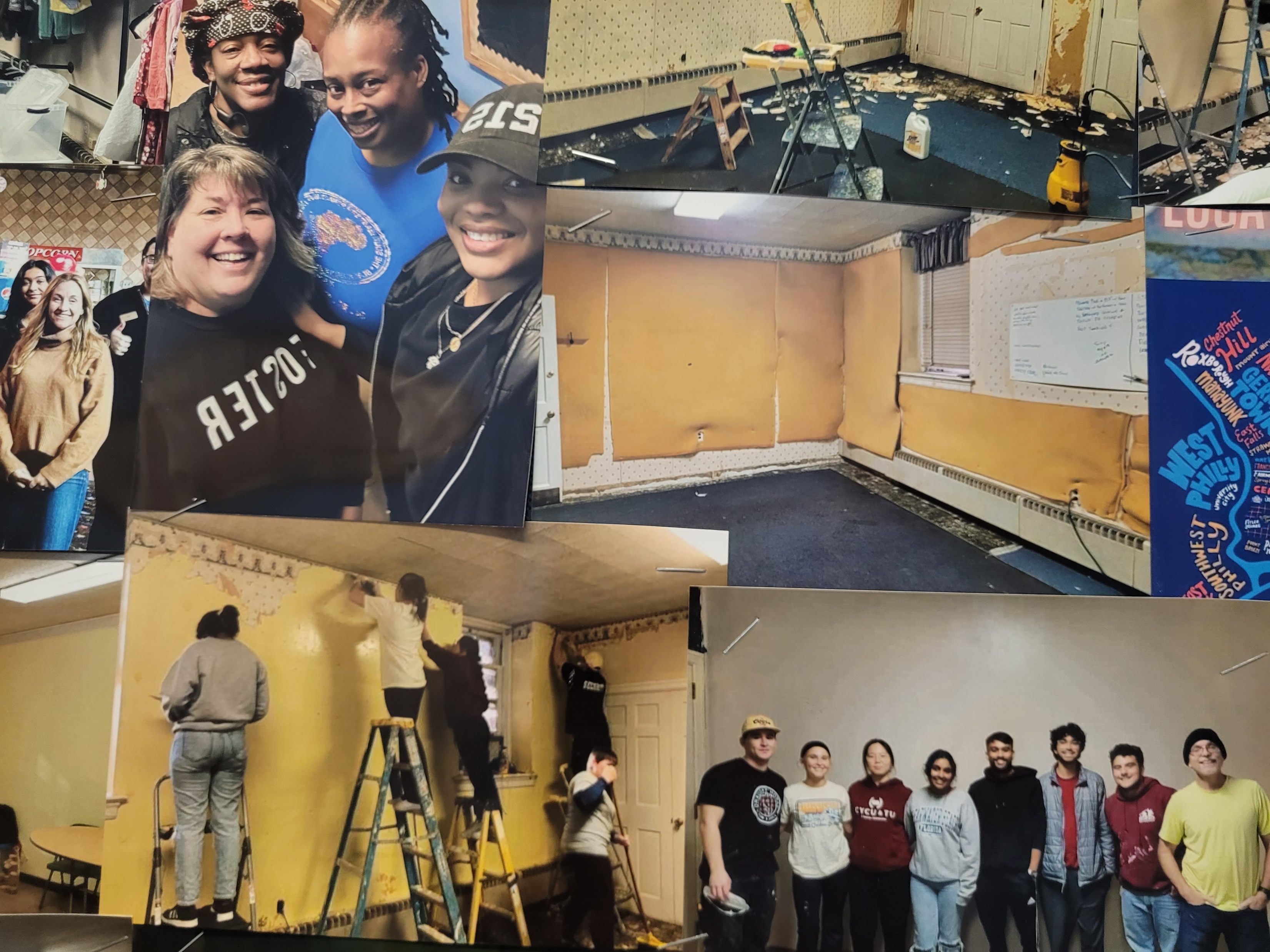 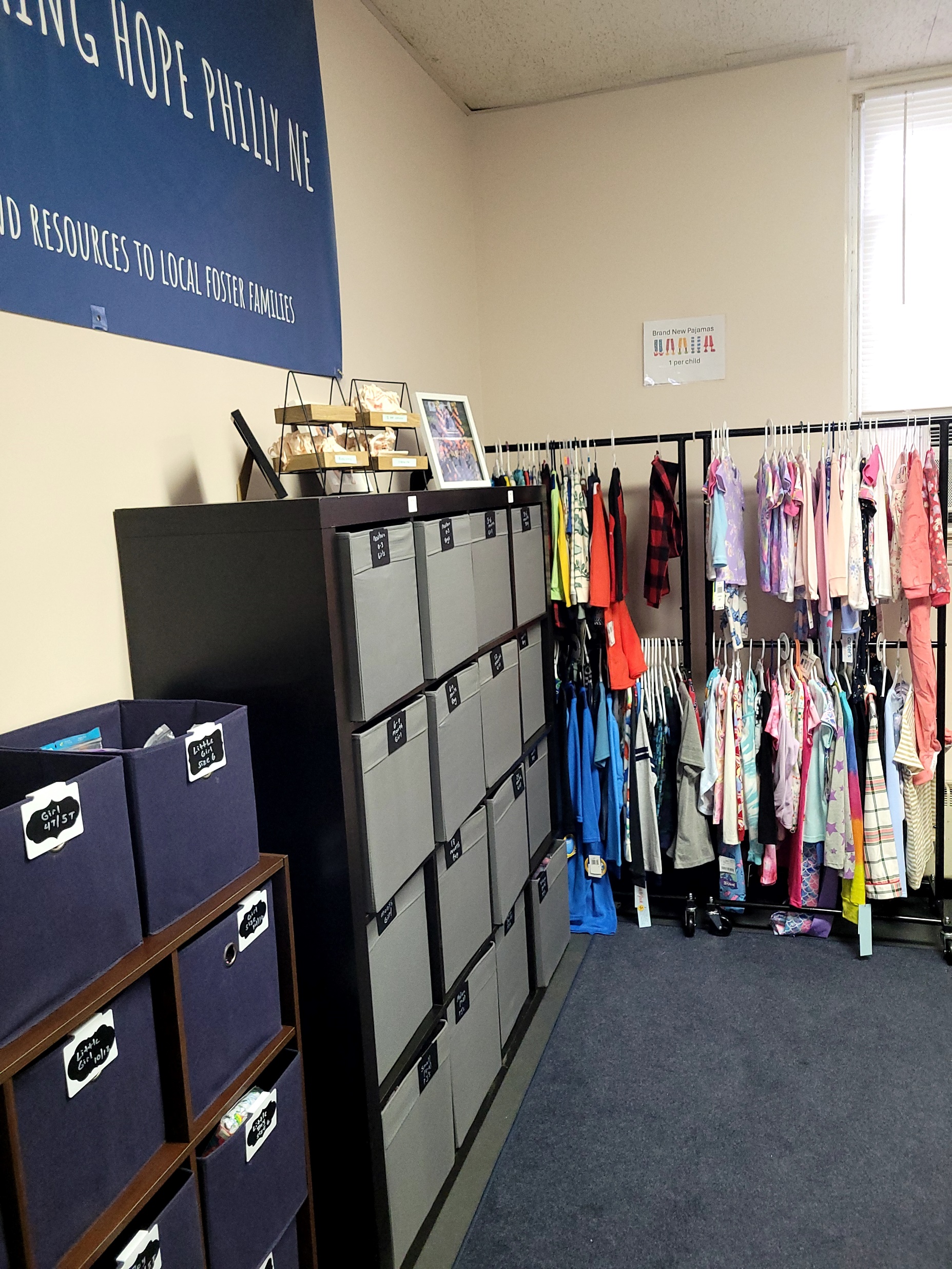 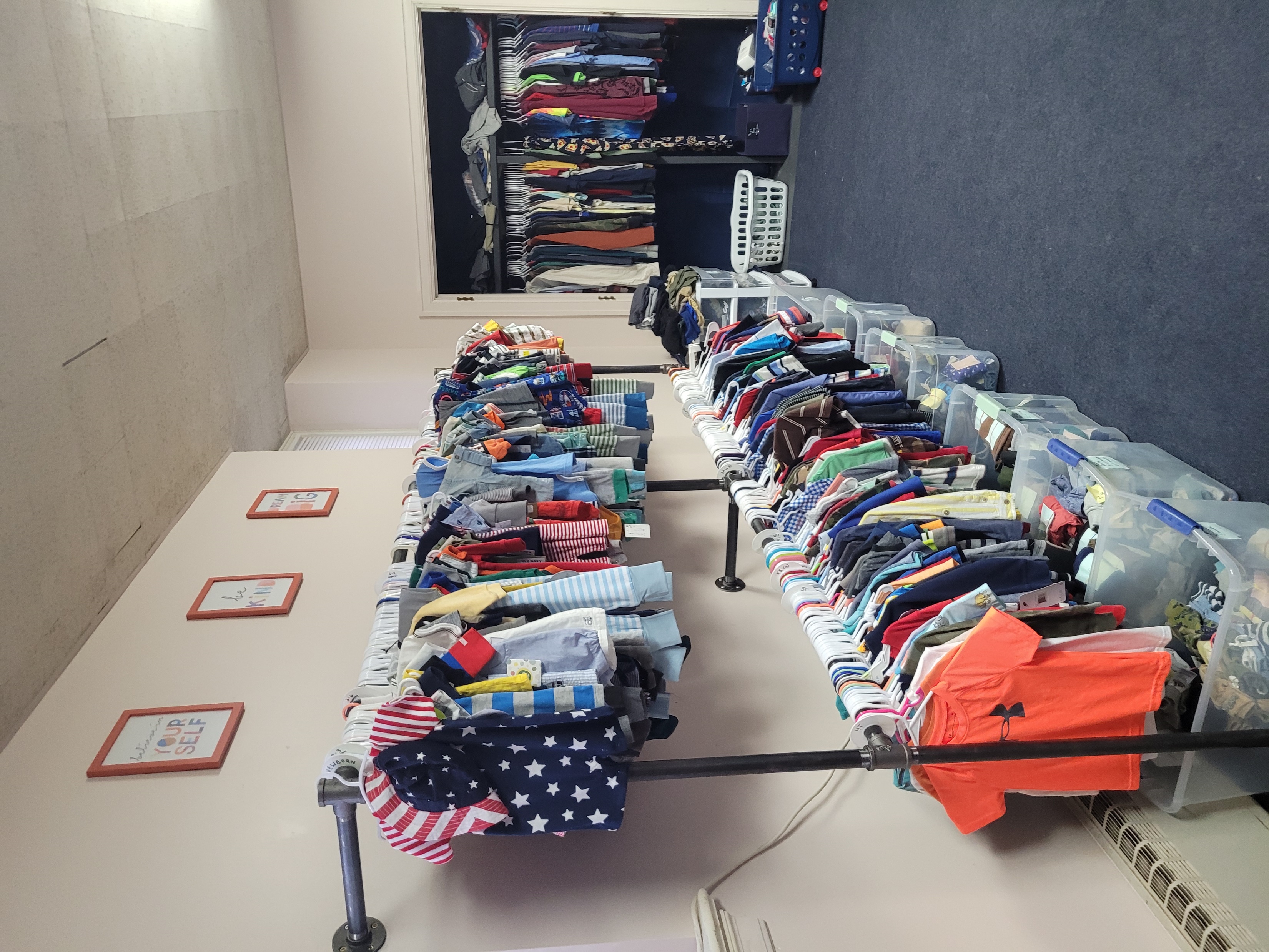 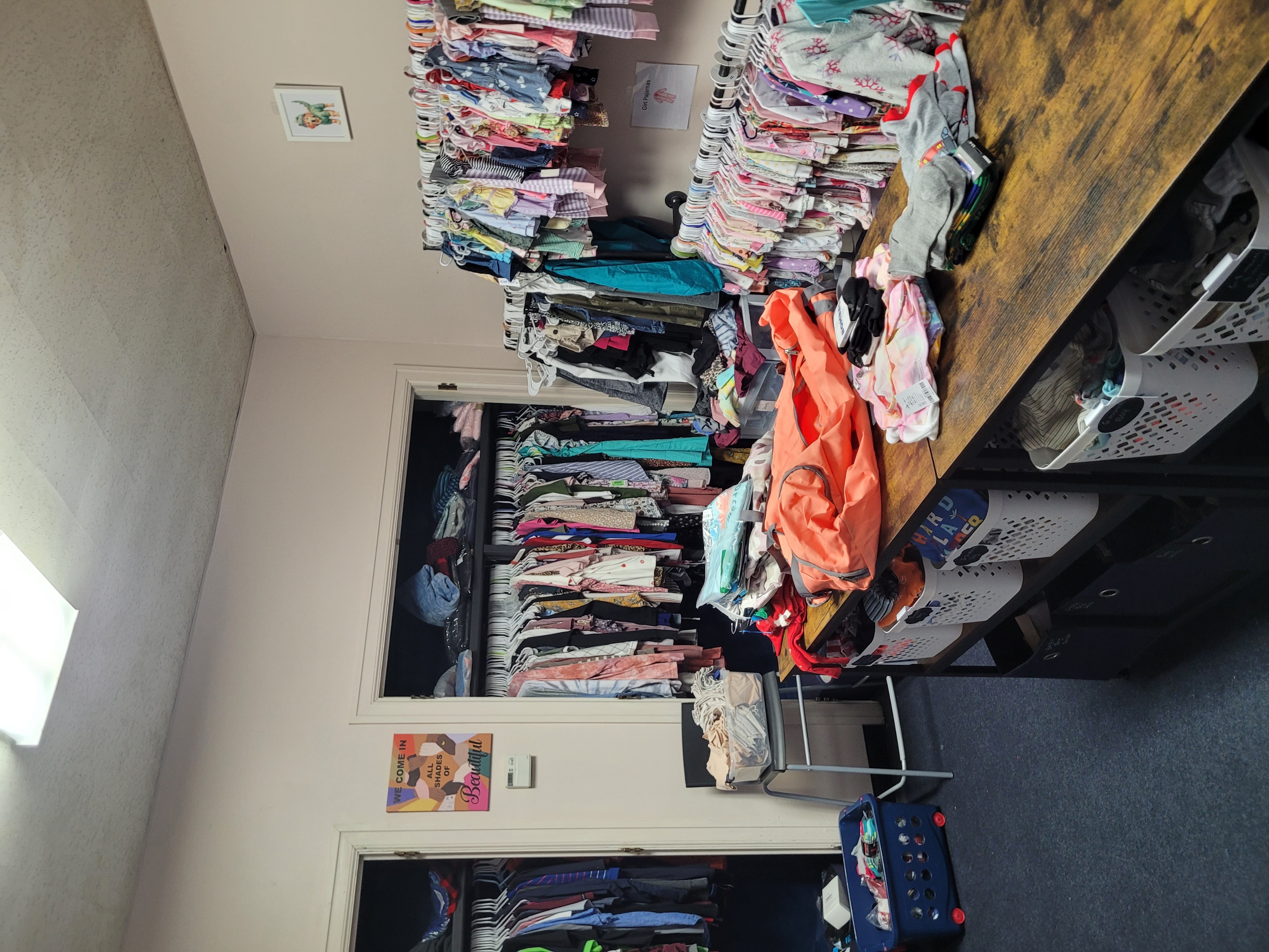